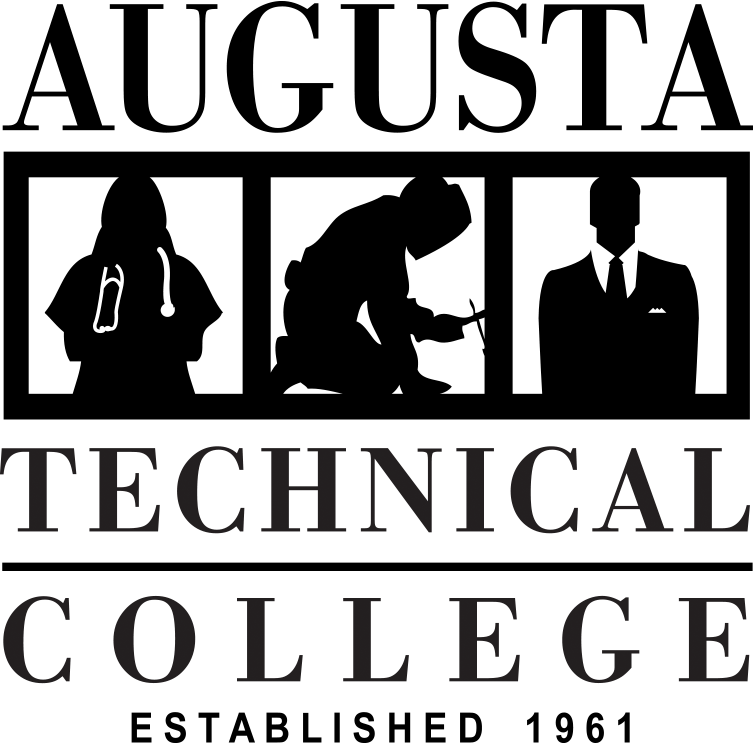 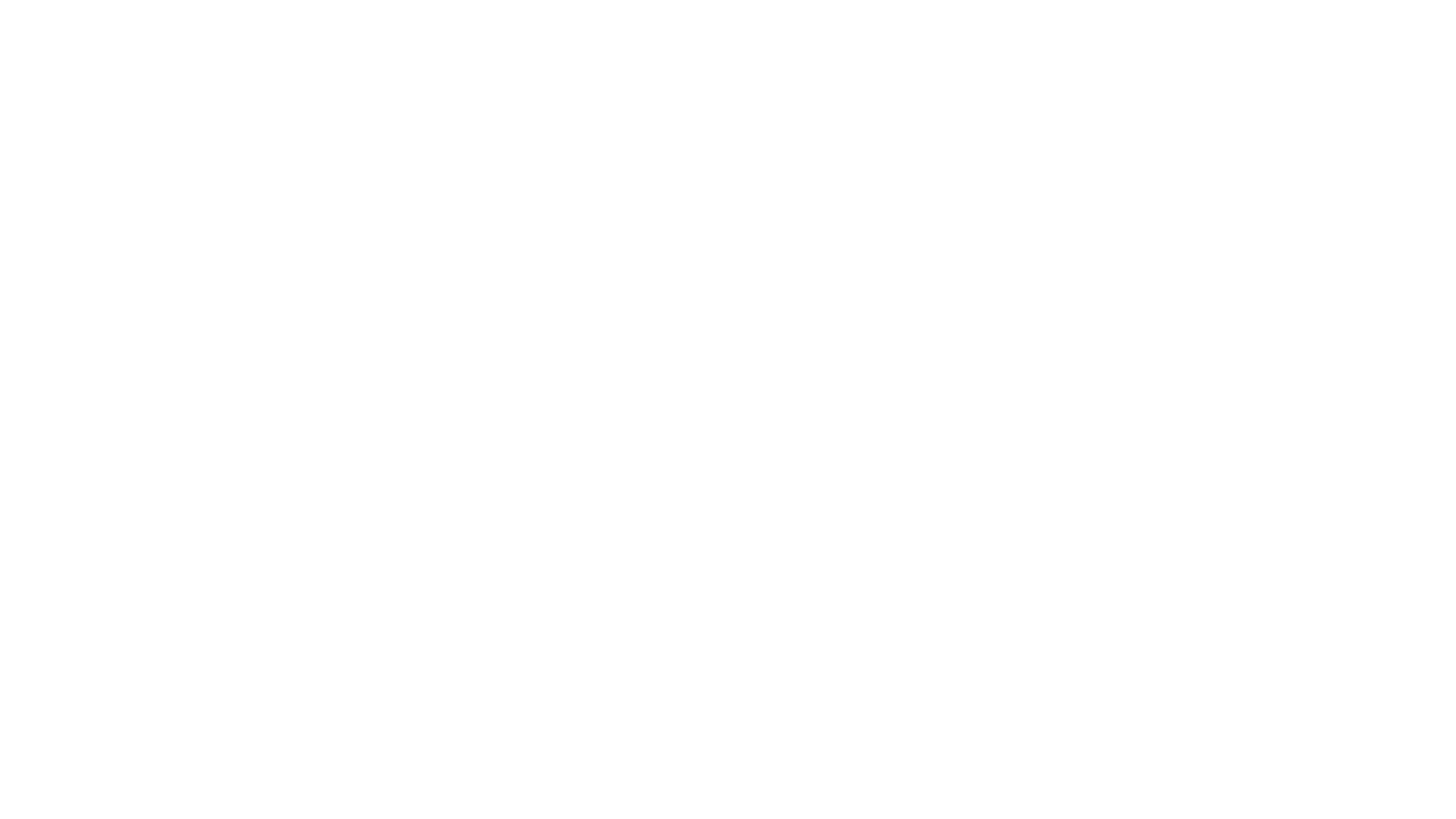 Augusta  Tech  Admissions  Live  Chat
Augusta  Tech  Cougars  Live  Chat
Wednesday Sept. 23rd, Oct. 7th, & Oct. 21st at 4:00 p.m.
Join  a live question-and-answer  session  with  Admissions  Representative Quentin  White  about  getting  started  at  Augusta  Technical  College!
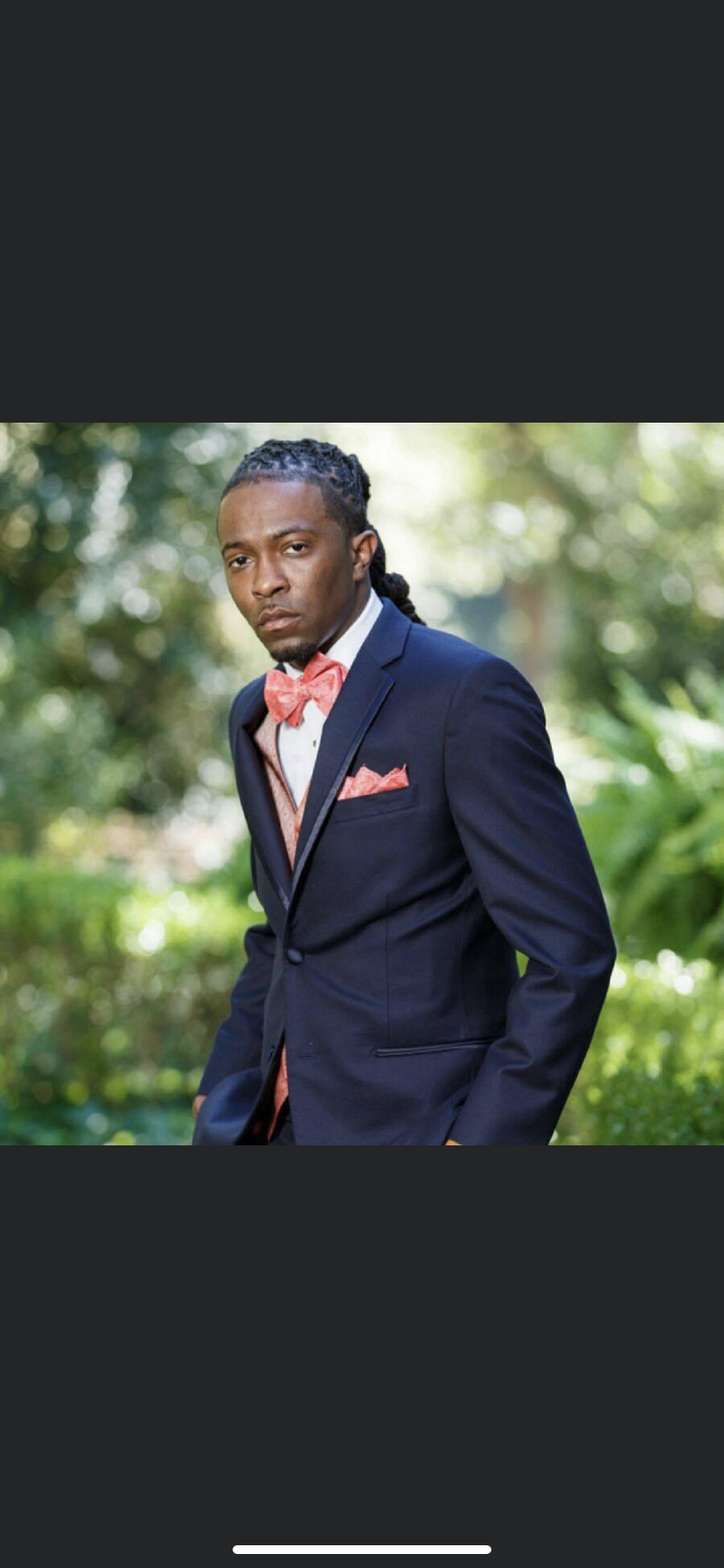 Have you wondered…  What programs are available? 
  What’s the deadline? 
  What’s in it for me?
  When does school start?
  How do I apply?
Join at https://augustatech.webex.com/meet/quentin.white
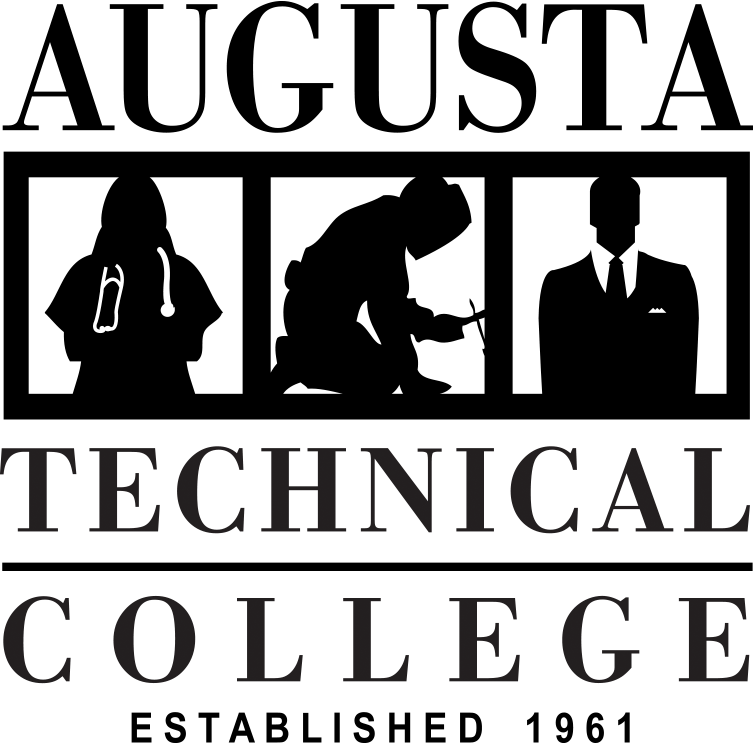